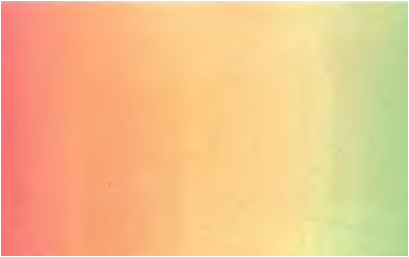 НАСЫЩЕННОСТЬ ЦВЕТА
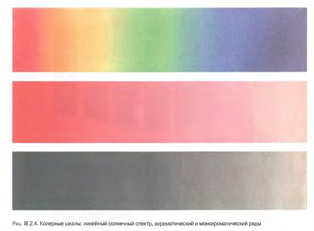 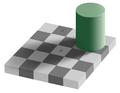 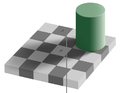 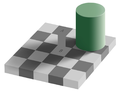 Другой параллелограмм того же самого цвета соединяет те же два параллелограмма
Параллелограммы А и В — одинакового цвета
Параллелограммы А и В, линия, проходящая через них — всё одного цвета
[Speaker Notes: С выходом океанских обитателей на сушу развитие ощущения электромагнитных волн, соответствующих желтому свету, идет в направлении расщепления восприятия холодных и теплых оттенков цвета, стимулированного максимальной яркостью на воздухе желто-зеленого цвета длиной волны 555 нм. Отныне для предков человека цветоощущение развивается по двум параллельным линиям: «холодным» (зеленый, голубой, синий, фиолетовый) и «теплым» (ярко-желтый, оранжевый, красный, малиновый) тонам. Невидимыми — пока — остаются ультрафиолетовый и инфракрасный цвета, т.е. излучения, им соответствующие. Субтрактивное (вычитательное) сочетание цветов основано на эффекте отражения—поглощения цветовых лучей поверхностью предмета, воспринимаемый цвет которого в результате зависит от физико-химических свойств его вещества (например, материал предмета или покрывающая его краска поглощают все цвета падающего на него света, кроме синего, который отражается и принимается за цвет предмета), условий освещенности (синий диван, освещенный вечерним солнцем, кажется темно-серым — причины мы рассмотрим ниже) и от психофизиологической оценки работы зрительного аппарата.
С выходом океанских обитателей на сушу развитие ощущения электромагнитных волн, соответствующих желтому свету, идет в направлении расщепления восприятия холодных и теплых оттенков цвета, стимулированного максимальной яркостью на воздухе желто-зеленого цвета длиной волны 555 нм. Отныне для предков человека цветоощущение развивается по двум параллельным линиям: «холодным» (зеленый, голубой, синий, фиолетовый) и «теплым» (ярко-желтый, оранжевый, красный, малиновый) тонам. Невидимыми — пока — остаются ультрафиолетовый и инфракрасный цвета, т.е. излучения, им соответствующие. Субтрактивное (вычитательное) сочетание цветов основано на эффекте отражения—поглощения цветовых лучей поверхностью предмета, воспринимаемый цвет которого в результате зависит от физико-химических свойств его вещества (например, материал предмета или покрывающая его краска поглощают все цвета падающего на него света, кроме синего, который отражается и принимается за цвет предмета), условий освещенности (синий диван, освещенный вечерним солнцем, кажется темно-серым — причины мы рассмотрим ниже) и от психофизиологической оценки работы зрительного аппарата.
Субтрактивное (вычитательное) сочетание цветов основано на эффекте отражения—поглощения цветовых лучей поверхностью предмета, воспринимаемый цвет
которого в результате зависит от физико-химических свойств его вещества (например, материал предмета или покрывающая его краска поглощают все цвета падающего на него света, кроме синего, который отражается и принимается за цвет предмета), условий освещенности (синий диван, освещенный вечерним солнцем, кажется темно-серым — причины мы рассмотрим ниже) и от психофизиологическойЦветовые иллюзии (англ.):]
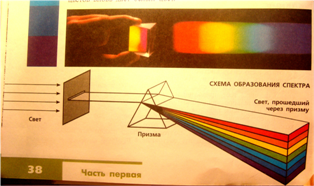 [Speaker Notes: оценки работы зрительного аппарата.
Если цветные лучи солнечного спектра, полученного разложением белого света призмой, вновь собрать проекцией в единое пятно, то их сумма даст белый цвет.
Луч белого света, пересекающий фильтры из основных цветов, в конечном счете не дойдет до экрана (рис. III.2.3 б), потому что каждый фильтр пропускает только собственный цвет,
оглощая остальные. Большинство колористических операций реализуется по схеме субтрактивности: апельсин поглощает все цвета, кроме оранжевого;
смешивая желтый и синий цвета, получаем зеленый.
Три основные цвета в субтрактивном смешении — малиновый, голубой, желтый. При растровой технологии печати они «закрывают» практически все колористические потребности полиграфии.]
[Speaker Notes: К основным физическим параметрам цвета относятся тон, насыщенность и светлота [27].
                  -Цветовой тон — чистый спектральный цвет с фиксированной длиной волны, который является базовым для образования семейства родственных цветов. Так, красный цветовой тон присутствует в красно-оранжевом, ярко-красном, малиновом, розовом, красно-коричневом цветах. Цветовой тон — характеристика цвета, отвечающая за его положение в спектре: любой хроматический цвет может быть отнесён к какому-либо определённому спектральному цвету. Оттенки, имеющие одно и то же положение в спектре (но различающиеся, например, насыщенностью и яркостью), принадлежат к одному и тому же тону. При изменении тона, к примеру, синего цвета в зеленую сторону спектра он сменяется голубым, в обратную — фиолетовым.]
[Speaker Notes: • Насыщенность — степень интенсивности, условно определяется мерой разбеливания чистого спектрального тона или его «приглушения» ахроматическим (черным, серым) цветом; с вводом добавлений цвет «смягчается». Насыщенность — степень отличия хроматического цвета от равного ему по светлоте ахроматического, «глубина» цвета. Два оттенка одного тона могут различаться степенью блёклости. При уменьшении насыщенности каждый хроматический цвет приближается к серому.]
[Speaker Notes: Основная статья: Светлота (цвет)
Степень близости цвета к белому[источник не указан 2078 дней] называют светлотой.
Любой цвет при максимальном увеличении светлоты становится белым[источник не указан 2078 дней].
Другое понятие светлоты относится не к конкретному цвету, а к оттенку спектра, тону. Цвета, имеющие различные тона при прочих равных характеристиках, воспринимаются нами с разной светлотой. Жёлтый тон сам по себе — самый светлый, а синий или сине-фиолетовый — самый тёмный.]
• При равных условиях освещенности желтый цвет имеет большую яркость, чем фиолетовый. Максимальной яркости освещение (слепящий свет) обесцвечивает цвет, при минимальной (или нулевой) освещенности цвет воспринимается черным. В качестве иллюстрации перечисленных свойств цвета на рис. III.2.4 представлены
         • В соответствии с бытовыми ассоциациями половина кругового спектра от желто-зеленого до красного относится к «теплым» цветам, другая половина — к «холодным». Конкретное сопоставление цветов говорит об условности такой «температурной» дифференциации. Лимонно-желтый цвет представляется более холодным, чем цвет желтого кадмия. А интенсивный цвет ультрамарина в сравнении с сине-стальным цветом берлинской лазури может показаться даже горячим. Разница между цветами увеличивается по мере их удаления друг от друга. Максимальный контраст достигается полярным расположением цветов; в этом случае они называются дополнительными. Гармонизация дополнительных цветов является основой практической колористики. Смесь дополнительных цветов имеет нейтральный серый цвет, а непосредственный пограничный контакт взаимно усиливает оба цвета; фиксированным взглядом (взгляд удава на кролика!) пограничная зона воспринимается в виде вибрирующих светящихся полос — такова реакция нашего зрительного аппарата (рис. III.2.5).
Насыщенность — степень интенсивности, условно определяется мерой разбеливания чистого спектрального тона или его «приглушения» ахроматическим (черным, серым) цветом; с вводом добавлений цвет «смягчается».
Светлота (яркость) — мощность излучения поверхностью отраженного света, сила которого зависит от уровня освещенности и спектральной позиции цвета.